Topics Covered- Oct 12 onwards2019
MACM 101
Set Theory
Sections 3.1, 3.2, 3.3
Set Theory
A set is an unordered collection of objects.
The objects in a set are called elements.
One way to describe a set is to list its elements {0, 1, 2, 3, 4, 5, 6, 7, 8, 9} – the set of digits
	(a, b, ...., x, y, z} – the alphabet set
A set can be element of another set
	{{a,b, ...}, {0,1,2, ...., 9}, ... ,{α, β, ....}, ....} – set of all alphabets
Some illustrations of set-builder notation
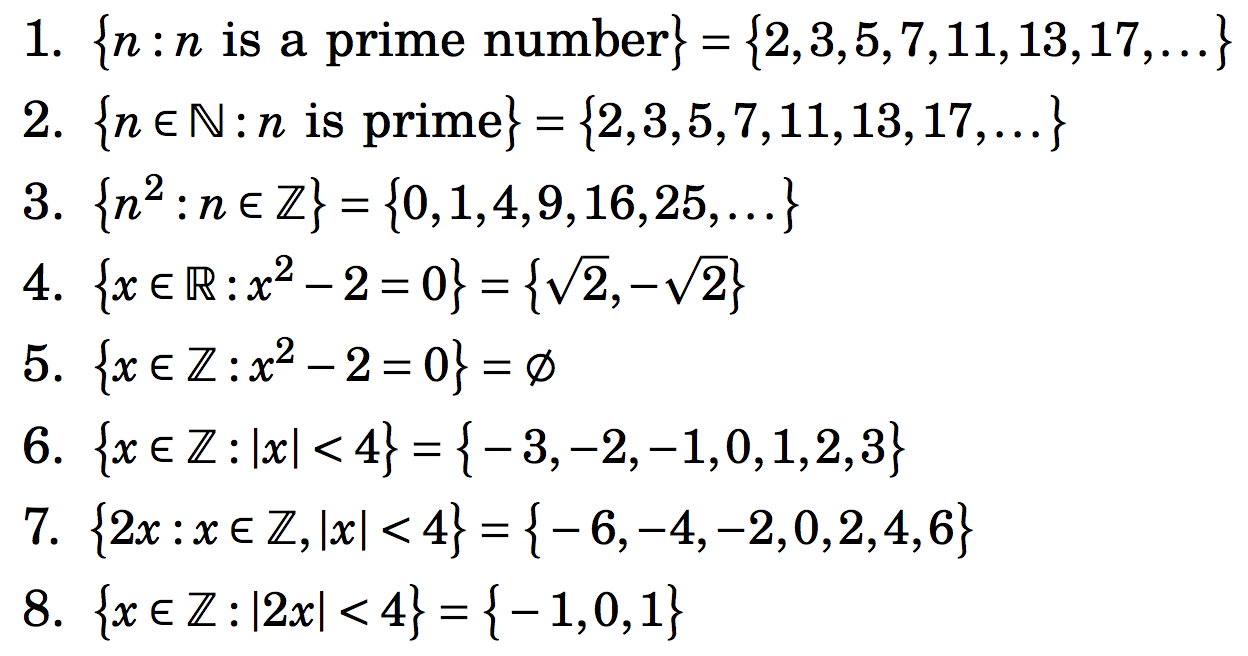 Special sets
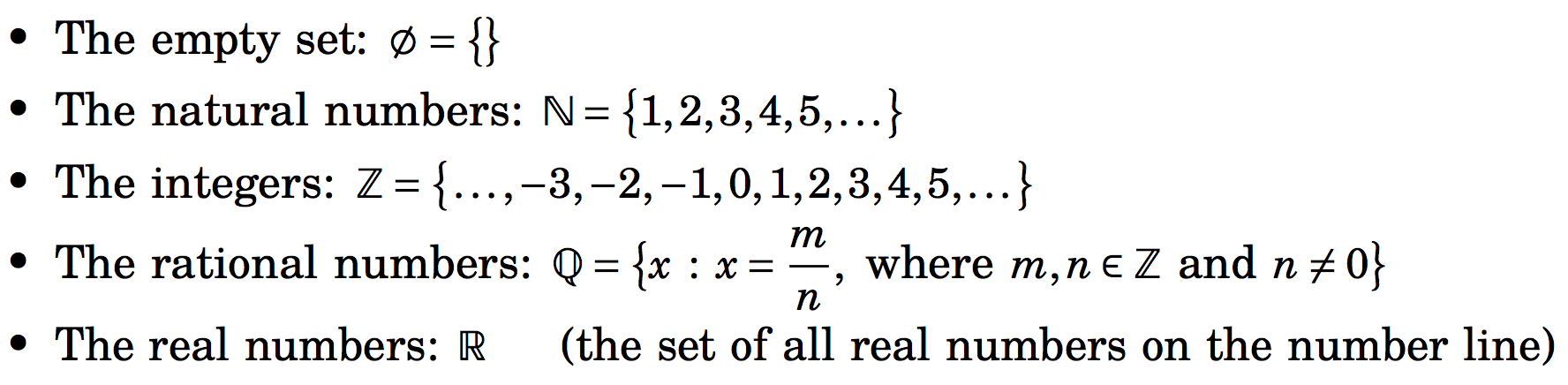 Universe
Equality of Sets, Subsets
Two sets are equal if they have the same elements.
If B is a subset of A, every element of B is an element of A. We write
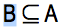 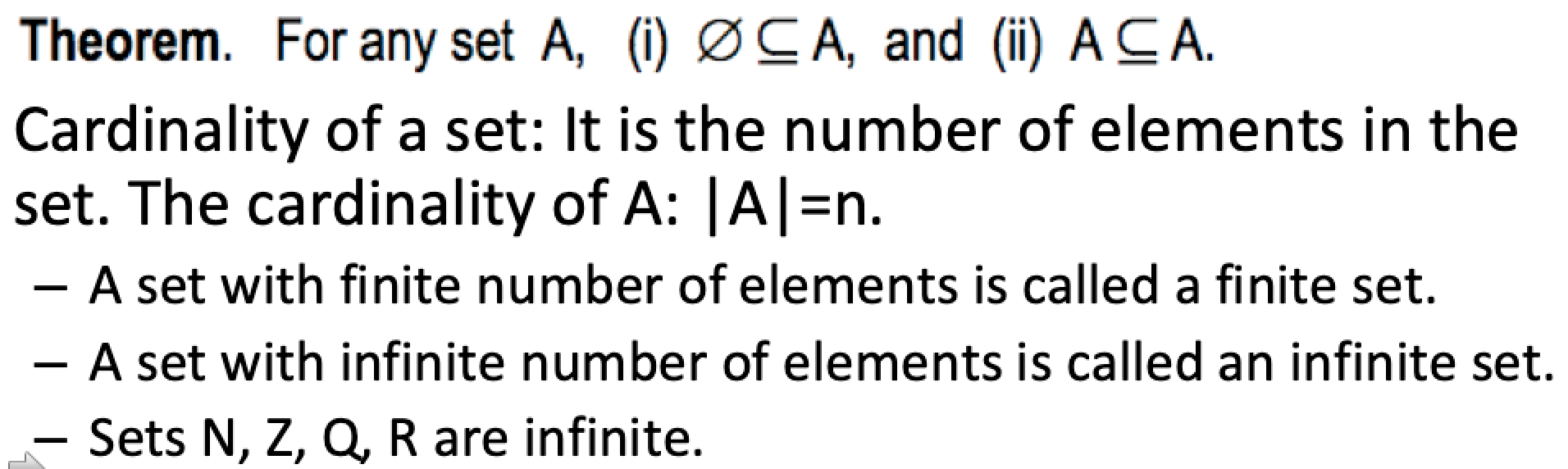 Power set of a set
Given a set A, the power set of A, P(A), is the set of all subsets of A.
Theorem: If A is finite, |P(A)| = 2|A|.
Venn Diagram
It is often used to visualize the various relations between the sets.
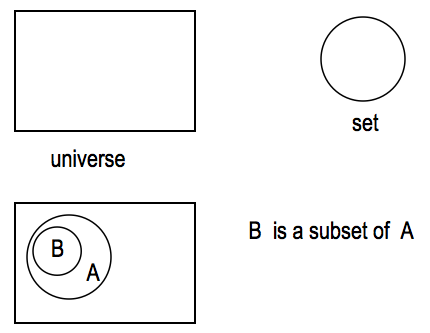 Sets and Logic
Laws of Set Theory
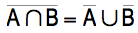 More Laws of Set Theory
Proof involving sets
Some important definitions; Let A and B be sets.
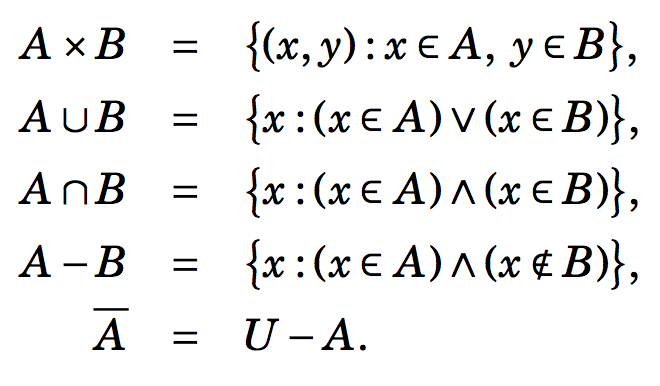 Proof involving sets
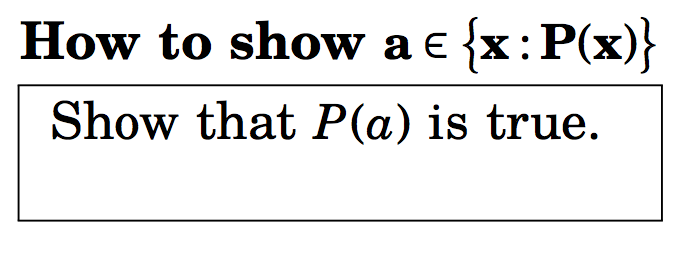 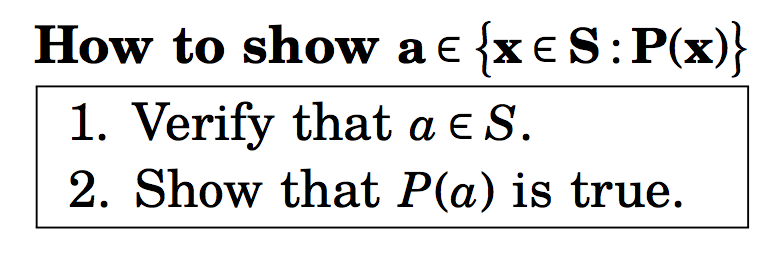 Proof involving sets
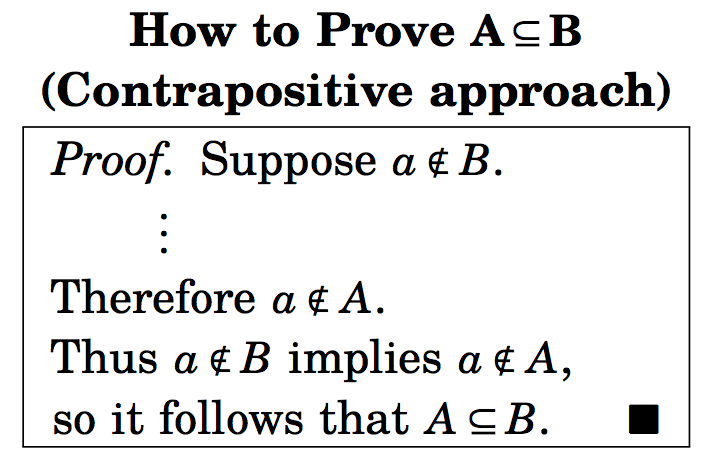 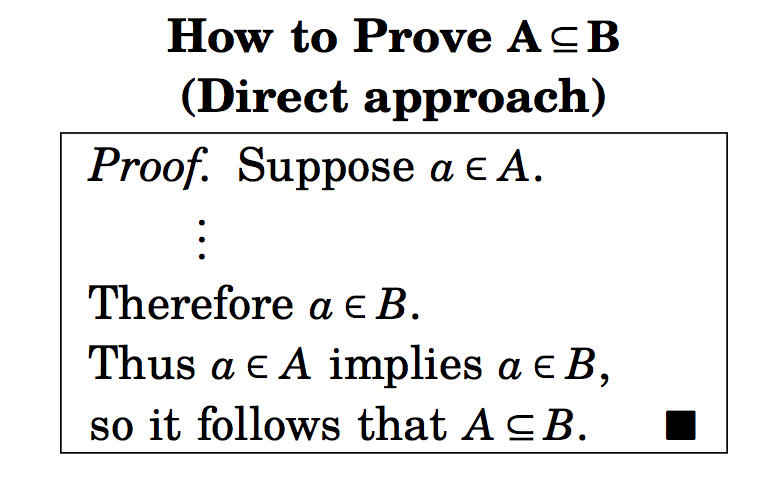 Proof involving sets
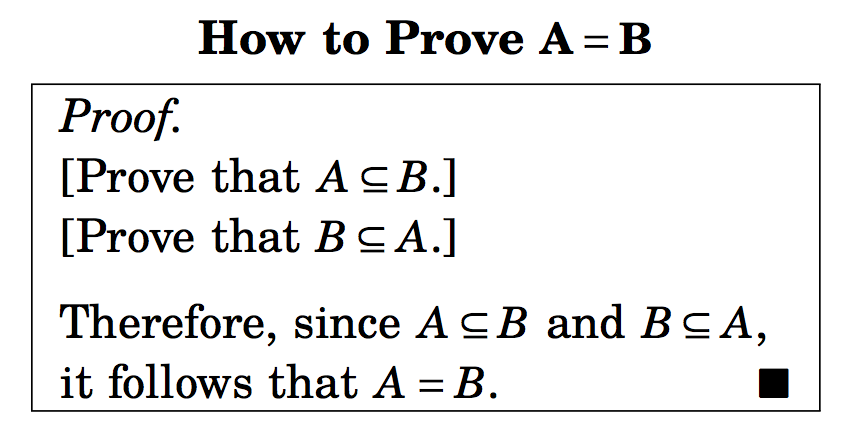 Probability Theory
Section 3.4 and 3.5
Sample space
Experiment: tossing a coin, rolling a die, selecting subjects from a group at random
The set of all possible outcomes of an experiment is called a sample space.
Under the assumption of equal likelihood, let S be the sample space for an experiment E. Each subset of S, including empty set, is called an event. Each element of S determines an outcome, so if |S| =n and a ε S, A  S, then
Pr({a}) = Pr(a) = |{a}|/|S| = 1/n
Pr(A) = |A|/n
Axioms of Probability
Let S be the sample space for an experiment E. If A and B are any events – that is Φ  A, B  S, then
Pr(A) ≥ 0
Pr(S)=1
if A, B are disjoint (or, mutually disjoint) the Pr(A  B) = Pr(A) + Pr(B).
The Rule of Complement: Pr(A)=1-Pr(A)
Examples of sample space
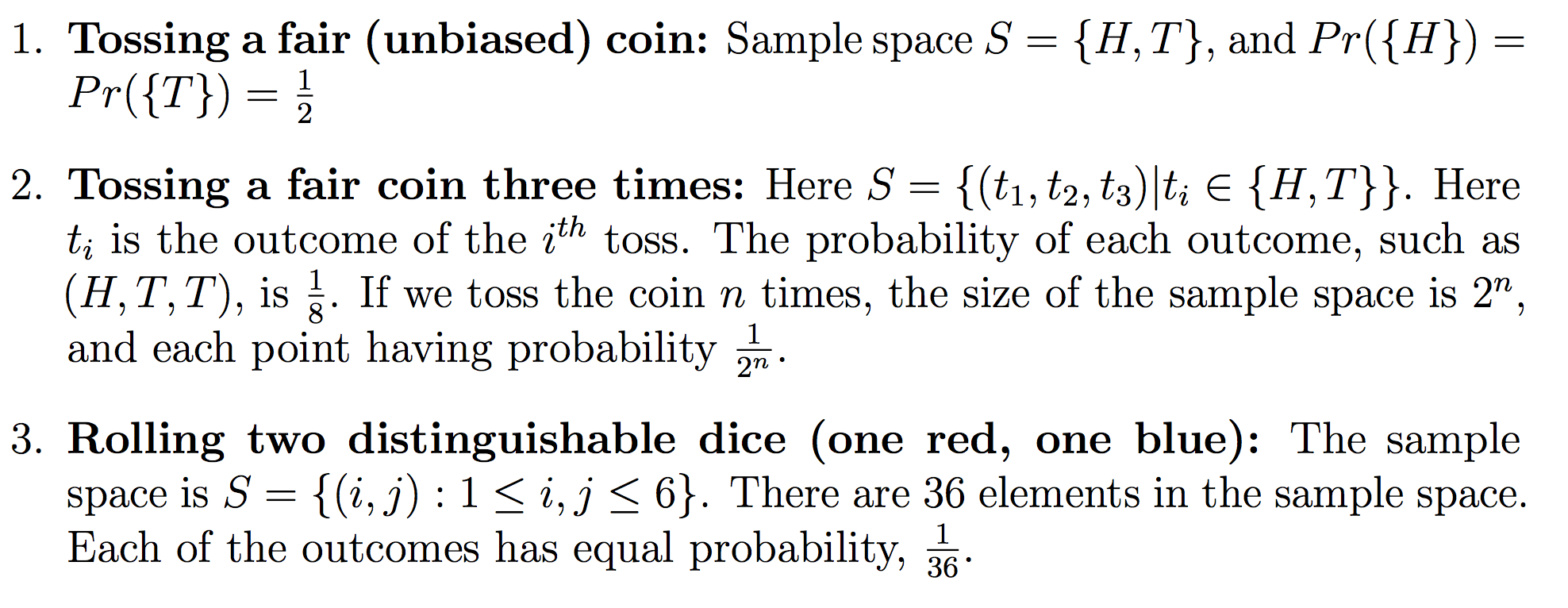 Examples of sample space
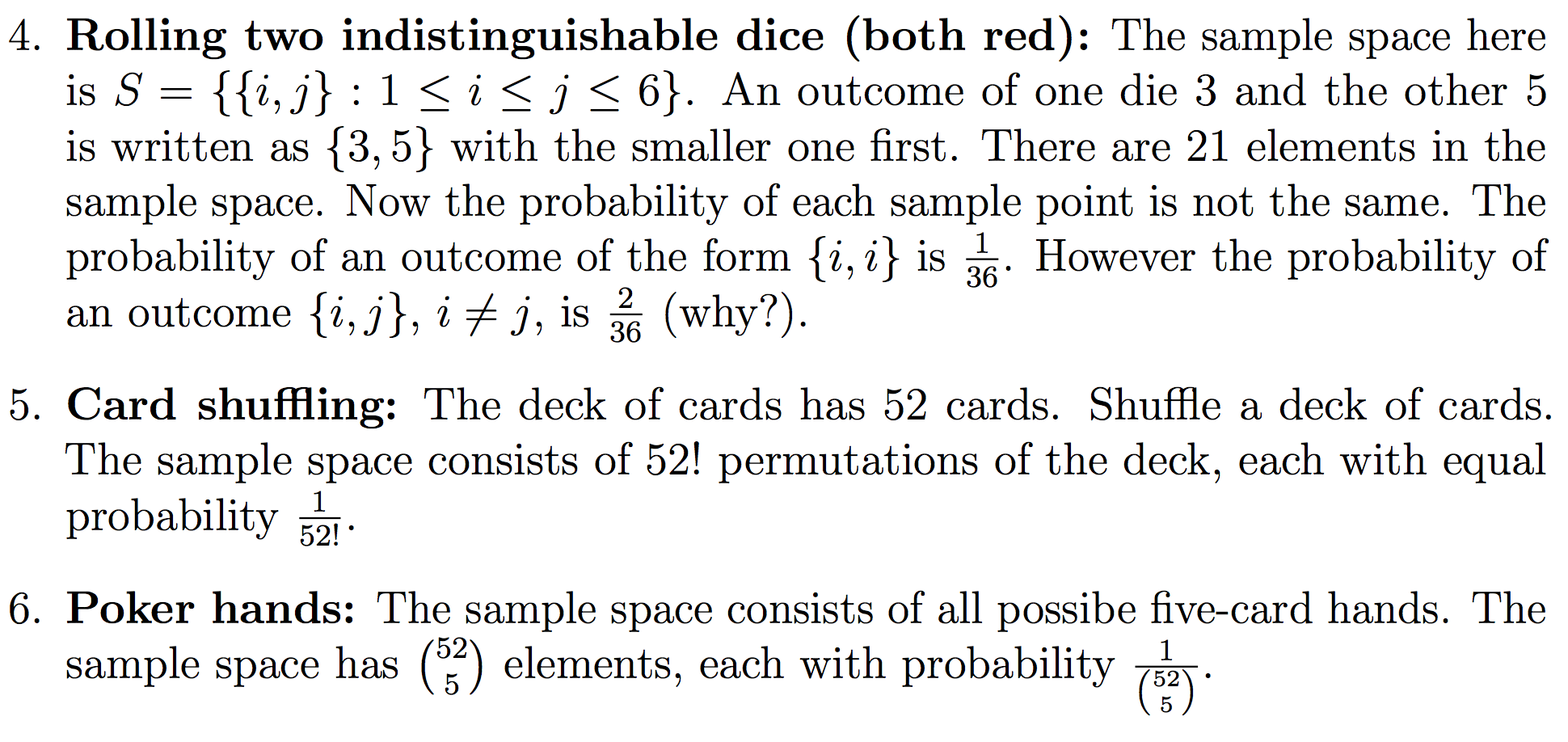 Mathematical Induction
Section 4.1
Mathematical Induction (section 4.1)
Mathematical induction is a rigorous method that proves statements with absolute certainty.
Principle of Mathematical Induction
Let S(n) denote a mathematical statement for all positive integers n. In order to prove S(n) is true for all positive integers n, we complete two steps:
Basis step: We verify that S(1) is true.
Inductive step: We show that, given any integer    k ≥ 1, conditional statement S(k)  S(k + 1) is true
It follows by mathematical induction that every S(n) is true.
Symbolically 
(S(1)^ (k ≥ 1)  (S(k)  S(k+1)))  (n ≥ 1) S(n)
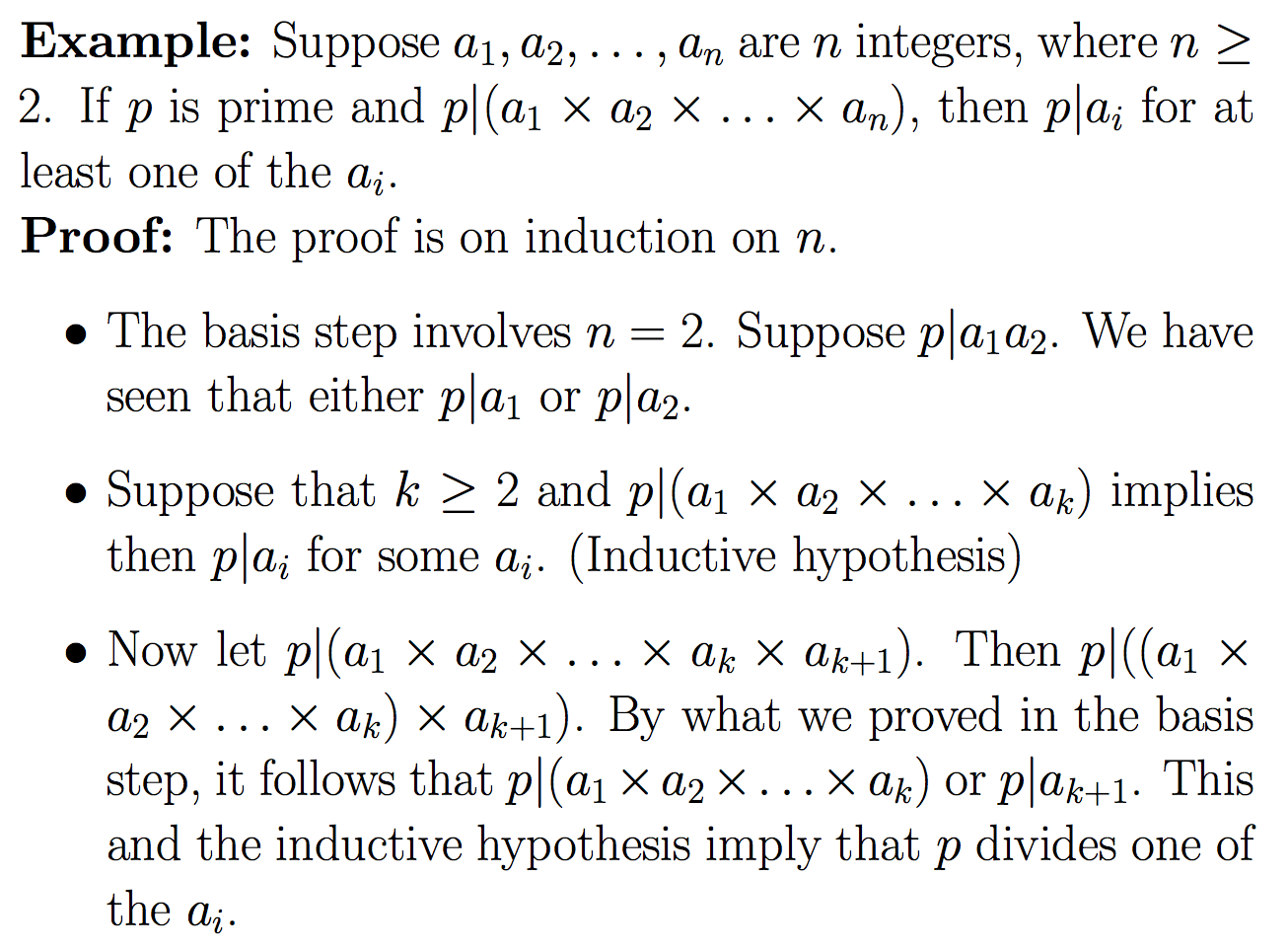 Principle of Strong Mathematical Induction
Sometimes mathematical induction is not enough.
In order to prove that S(n) is true for all positive integer n ≥ n0, we complete two steps:
Basis step: We verify that S(n0), S(n0+1), ..., S(n1) are true.
Inductive step: We show that conditional statement (S(n0)^ S(n0+1)^ ....^ S(k))  S(k + 1) for all positive integers k ≥ n1.
It follows by mathematical induction that every S(n),      n≥ n0 is true.
Symbolically 
(S(n0)^ S(n0+1)^ ...^S(n1)^ k(S(n1+1)^ …^ S(k))  (n≥ n0) S(n)
The Well-Ordering Principle
The proofs of principle of induction and proof of strong induction use the well-ordering principle.
(Principle)
 Every non-empty subset of N, set of nonnegative integers,  contains a smallest element. ( We often express this by saying that N is well-ordered.
 Note that sets of all integers, rational numbers, real numbers do not have this property. (Why?)
Why Induction Works
Summation
More Summation
Problems
Show that 43 is the largest number you cannot write as the sum of 6, 9 or 20.
Show that p(x): x=3a+8b for all x ≥ 14 is true.
Show that 3|(52n -1) for all non-negative integers n.
Class notes on Chapter 4 and 5
Topics covered:
Recursive definition
Properties of Integers
Functions: injective, surjective and bijective
Recursive Definitions
Recursively defined sequence
Consider the Fibonacci sequence:
	{Fn} = 1, 1, 2, 3, 5, ….
	Here F1=1, F2=1, F3=2, …..
	Recursive Definition of {Fn}
Initialization:  	F1 = 1, F2=2
Recursion		Fn  = Fn-1 + Fn-2, n >= 3
Recursive Definitions (contd.)
Recursively defined functions
Consider the factorial function:
	n! = 1.2.3. ….(n-2)(n-1)n
	Here 0!=0, 1!=1, 2!=2
	Recursive Definition of n!
Initialization:  	1! = 1
Recursion		n!  = n.(n-1)!, n >= 2
Recursive Definitions (contd.)
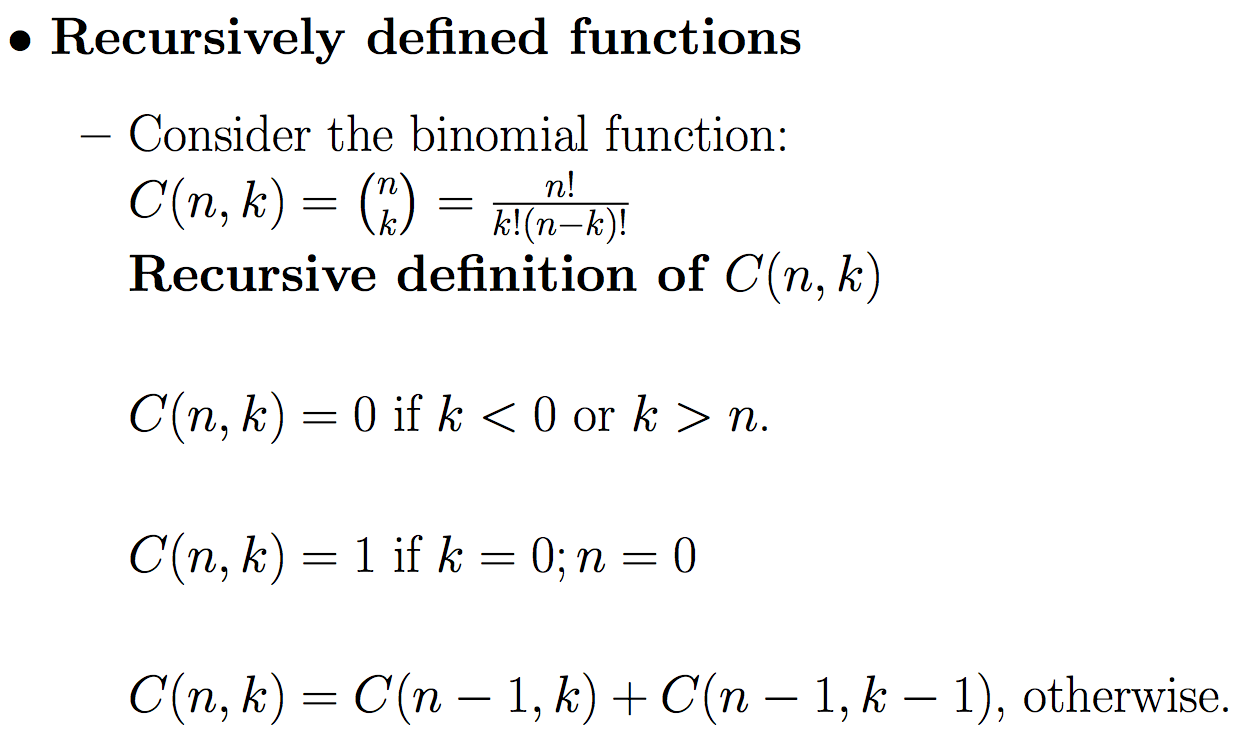 Recursive Definitions (contd.)
Recursively defined mathematical notations
Consider the sum
	A(n) = a1+a2+ …. +an
	Here A(1) = a1, A(2) = a2
	Recursive Definition of A(n)
Initialization:  	A(1) = a1
Recursion		A(n)= A(n-1) + an, n ≥ 2
Similar definitions can be described for the product
P(n) = a1a2…..an where P(1) = a1.
Recursive Definitions (contd.)
Recursively defined sets (defining the elements of a set recursively)
Consider the set S of prices (cents) payable using quarters and dimes.
    Recursive Definition of S
Initialization:  	0 ε S
Recursion		If x ε S, x+10 ε S and x+25 ε S.
Note that only the distinct elements of S are kept.
Recursive defn. of +ve and –ve powers of 2
Initialization:  1 ε T
 IF x ε T, 2x ε T and x/2 ε T.
Recursive Definitions (contd.)
Recursively defined sets (defining the elements of a set recursively)
Consider the power set of A.
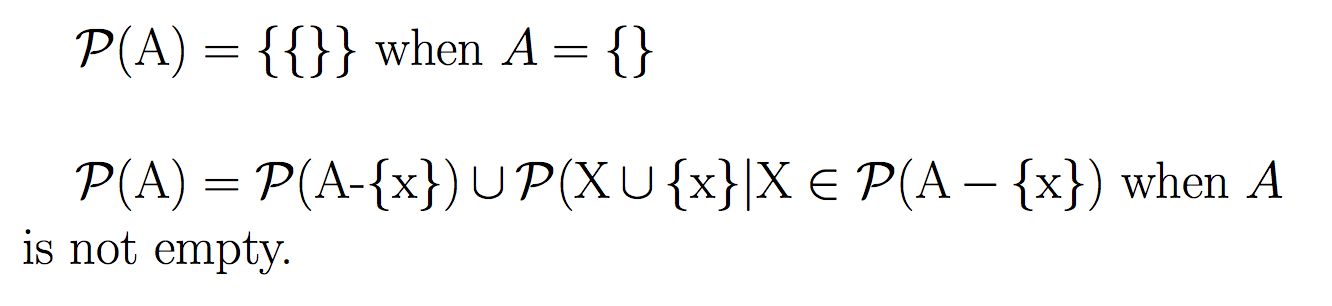 Recursive Definitions (contd.)
Recursively defined character strings
Defn: A string is a finite sequence of 0 (null string) or more letters of alphabet Σ.
	For binary strings the alphabet set Σ = {0,1}.

	Defining binary strings B recursively:
Initialization:  {} ε B
 IF u ε B, u || ’0’ ε B and u || ’1’ ε B.
Here || indicates concatenation.
Recursive Definitions
Factorial
Fibonacci sequence

Binomial Coefficients  “n-choose-k ”
Addition of non-negative integers

Summation Notation

Product Notation
Applications of Recursions
Example: Find the recurrence for the number of n digit binary sequences with no pair of consecutive 1’s.
 Let A(n) denote the number of n digit binary sequences with no pair of consecutive 1s.
 To write A(n) we condition on the last digit. If it is 0, the number of such sequence is A(n-1). If it is 1, the penultimate digit must be 0, and the number of such sequences sought is A(n-2).
Thus A(n) = A(n-1)+A(n-2) (inductive step)
Basis step: A(1) = 2; A(2) = 3
Integer and Modular Arithmetic
4.3, 4.4, 4.5
Divisors
Let a, b, c are integers such that c = ab. 
a and b are called divisors of c
a|c    b|c
105 = 15∙7 implies 15|105 and 7|105
Divisor Theorem
Theorem: Let a, b, and c be integers. Then
a|b  a|c implies a|(b+c)
a|b implies a|bc
a|b  b|c implies a|c
Prime numbers
A number n ≥ 2 is prime if and only if it is divisible by only 1 and itself.
A number which is not a prime is called composite.
15 is composite
23 is prime
Fundamental Theorem of Arithmetic
Theorem: Any number n ≥ 2 is expressible as a unique product one or more primes.
100 = 2∙2∙5∙5 = 22.52
29338848000 = 28355373111
How many divisors?
How many positive divisors does n have?
when n= 100, the divisors are
1, 2, 4, 5, 10, 20, 25, 50, 100
n = 2252
Divisors are :
     2050, 2051,2052; 2150, 2151,2152; 2250, 2251,2252
How many divisors?
How many positive divisors does n have?
Write n in its unique prime factorization paqb…sd where p,q, …., s are prime.
Any divisor of n  has the form pxqy… sz where         0 ≤  x ≤ a, 0 ≤ y ≤ b, …., 0 ≤ z ≤ d. 
 The total number of divisors of n is 						(a+1)(b+1)…(d+1).
x can assume (a+1) different values, y can assume (b+1) different values, and so on. The product rule is then applied.
How many divisors?
How many divisors of n are perfect squares?
A number is a perfect square if and only if each of the exponents in its prime factorization is even.
Any perfect square divisor of n  has the form       p2x q2y… s2z where                                                          0 ≤ 2x ≤ a, 0 ≤ 2y ≤ b, ….,0 ≤ 2z ≤ d. 
 The total number of divisors of n is 						(floor(a/2)+1)(floor(b/2)+1)…(floor(d/2)+1).
GCD
Definition: 
Let a, b  Z where a ≥ b, and b  ≠ 0. Then c  Z+ is called a greatest common divisor of a,b if
(a) c|a and c|b
(b) for any common divisor d of a and b, we have d|c.
gcd(24,18) = 6
Finding the Greatest Common Divisor Using Prime Factorizations
Example:    120 =  23 ∙3 ∙5      500 =  22  ∙53 
        gcd(120,500) = 2min(3,2) ∙3min(1,0) ∙5min(1,3)  
                                  =22 ∙30 ∙51 = 20
Least Common Multiple
Definition: The least common multiple of the positive integers a and b is the smallest  positive integer that is divisible by both a and b. It is denoted by lcm(a,b).
lcm(6,10) = 30.
lcm and gcd
lcm(233572, 2433)
                            = 2max(3,4) 3max(5,3) 7max(2,0) 
                            = 24 35 72
gcd(233572, 2433)
                             = 2min(3,4) 3min(5,3) 7min(2,0) 
                             = 23 33
243572 x 2333 = 27 38 72
Least Common Multiple
The greatest common divisor and the least common multiple of two integers are related by:

     Theorem: Let a and b be positive integers. Then
                ab = gcd(a,b) ∙lcm(a,b)
Prime factorization of products and quotients
p1, p2, …, pn  are primes. 
    a(i)s and b(i)s are positive integers.

x = p1a(1)p2a(2)……..pna(n)

y = p1b(1)p2b(2)……..pnb(n)

x.y =  p1a(1)+b(1)p2a(2)+b(2)……..pna(n)+b(n)

y|x =  p1a(1) - b(1)p2a(2) - b(2)……..pna(n) - b(n)
Euclidean Algorithm
Example: Find  gcd(287,91):
287 = 91 ∙ 3 + 14
 91 = 14 ∙ 6 + 7
 14 =  7 ∙ 2 + 0

gcd(287, 91) = gcd(91, 14) =  gcd(14, 7)  = 7
Divide 287 by 91
Divide 91 by 14
Divide 14 by 7
Stopping condition
Example
Find d = gcd(821,123)
821 =123 ∙ 6 + 83         ………… (1)
123 = 83 ∙ 1 + 40          …………. (2)
   83 = 40 ∙ 2 + 3            …………. (3)
   40 =   3 ∙ 13 + 1          …………. (4)
Example
d = gcd(821,123) = 1  (i.e. 821 and 123 are relatively prime)
We  can find integers u and v such that 1 = 821u +123v.
 821 =123 ∙ 6 + 83         ………… (1)
123 = 83 ∙ 1 + 40          …………. (2)
   83 = 40 ∙ 2 + 3            …………. (3)
   40 =   3 ∙ 13 + 1          …………. (4)
Example
Find d = gcd(821,123) = 1
We can find integers u and v such that d = 821u +123v.
 821 =123 × 6 + 83         ………… (1)
123 = 83 × 1 + 40          …………. (2)
   83 = 40 × 2 + 3            …………. (3)
   40 =   3 × 13 + 1          …………. (4) 
Now we can write
1 =  40  −  3×13        (from (4))
 1 = 40 − (83 - 40×2) × 13 (using (3))
 1 = 40 × 27 − 83 × 13
 1 = (123 – 83 × 1) × 27 − 83 × 13 (from (2))
 1 = 123 × 27 −  83 × 40
 1 = 123 × 27 − (821 – 123×6) × 40 (from (1))
 1 = 123 ×  267 − 821×∙ 40
Thus we have u = -40 and v = 267.
Example
Find d = gcd(821,123) = 1
We can find integers u and v such that d = 821u +123v.
 821 =123 × 6 + 83         ………… (1)
123 = 83 × 1 + 40          …………. (2)
   83 = 40 × 2 + 3            …………. (3)
   40 =   3 × 13 + 1          …………. (4) 
Now we can write
1 =  40  −  3×13        (from (4))
 1 = 40 − (83 - 40×2) × 13 (using (3))
 1 = 40 × 27 − 83 × 13
 1 = (123 – 83 × 1) × 27 − 83 × 13 (from (2))
 1 = 123 × 27 −  83 × 40
 1 = 123 × 27 − (821 – 123×6) × 40 (from (1))
 1 = 123 ×  267 − 821×∙ 40
Thus we have u = -40 and v = 267.
The gcd of 821 and123 can be expressed as a linear combination of 821 and 123.
Example 4.37
Griffin has two unmarked containers. One container holds 17 litres and the other holds 55 litres. Explain how Griffin can use his two containers to measure exactly one litre.

gcd(55,17) = 1.
1 = 13 (17) – 4 (55)
Rest is easy
How about measuring 3 litres?
Can it be done?
Yes, since gcd(17,55) divides 3.
Example 4.37
Griffin has two unmarked containers. One container holds 17 litres and the other holds 55 litres. Explain how Griffin can use his two containers to measure exactly one litre.

gcd(55,17) = 1.
1 = 13 (17) – 4 (55)
Rest is easy
How about measuring 3 litres?
Can it be done?
Yes, since gcd(17,55) divides 3.
3 = 39 (17) – 12(55)
Example 4.38
Brian 6 minutes on an average to help a student debug a Java code, and takes 10 minutes on an average to debug a C++ program. If he works continuously for 104 minutes, and doesn’t waste any time, how many programs can he debug in each language?
We seek integers x,y ≥ 0 where 6x + 10y =104.
Can this be done?
Theorem 4.8
If a, b, c are positive integers, the Diophantine equation ax + by = c has an integer solution x = x0, y = y0 if and only if gcd(a,b) divides c.
Cartesian Product(sections 5.1)
Let A and B are sets;  A x B = {(a,b) | a ε A and b ε B};
	(a,b) are ordered pairs, also known as 2-tuple.
The universes of A and B could be different.
R x R = {(x,y)| x,y ε R} is the two-dimensional real plane.
Relations as Subsets
A:  Siblinghood.  A = {people}
Because relations are just subsets, all the usual set theoretic operations are defined between relations which belong to the same Cartesian product.
Q:  Consider two subsets of {1,2} × {1,2} given by
        R = {(1,1), (2,2)}, S = {(1,1),(1,2)}.  
        Find:
The union R S
The intersection R  S
The symmetric difference R S
The difference R-S
The complement  of R
A: R = {(1,1),(2,2)}, S = {(1,1),(1,2)}
 R S = {(1,1),(1,2),(2,2)}
 R S = {(1,1)}
 R S = {(1,2),(2,2)}.
 R-S = {(2,2)}.
 R = {(1,2),(2,1)}
[Speaker Notes: In principle could represent Google’s database as a subset of {words} X {url’s} but for efficiency’s sake, Google has to use a more sophisticated data structure.]
Functions (5.1,5.2,5.3)
For non-empty sets A and B, a function (mapping) f from A to B (f: A  B) is a relation f (a subset of AxB) from A to B in which every element a ε  A, the relation f contains exactly one pair of the form (a,b). The element (a,b) ε f is abbreviated as f(a) = b.
A is the domain of f
 B is the codomain of f
 if f(a) = b, b is the image of a; a is the preimage of b
 f is treated as a set 
The range of f is the set {f(a): a ε A} = {b|(a,b) ε f}. The range is the set of all possible “output values” for f.
Example
• f(a) = z
• the image of d is z
• the domain of f is A = {a, b, c, d}
• the codomain is B = {x, y, z}
• f(A) = {y, z}
• the preimage of y is b
• the preimages of z are a, c and d
• f({c,d}) = {z}
The range of f is {y,z}
A
B
a
x
b
y
c
z
d
Functions
f: A B means
all a ε A have an image b ε B
some b ε B may not have a preimage a ε V
some b ε B may have more than one preimages a ε B
f(A) denotes the subset X  B such that for any 		x ε X, there exists an element a ε A such that 		f(a) = x, and for any y ε B-X, there does not exist any a ε A such that  f(a) = y.
 X is called the range of f.
Functions
Three things:
A function can be viewed as sending (mapping) elements from one set A to another set B.
Such a function can be regarded as a relation from A  B.
For every input value a (of A), there is exactly one output value f(a). (Vertical line test)
Some useful functions
floor functions: real R  integer Z
floor(x) = greatest integer ≤ x
				 = x
ceiling functions: real R  integer Z
ceiling(x) = least integer ≥ x
				        = x
 3.5 = 3; π = 3; -3.5 = - 4
 3.5 = 4; π = 4; -3.5 = -3
Some examples
g: Z x Z  Z which is defined as 
	g((m,n))  = 6m – 9n.
 Note that g = {6m-9n| (m,n) ε Z x Z}
Domain is Z x Z
Codomain is Z
 Range is { 3x : x ε Z}  (why?)
A = {p,q,r,s}; B = {0,1,2}; 
f = {(p,0), (q,1), (r,2), (s,2)}
f is a function with domain A, codomain B and range B.
Equality of functions
Two functions f:A  B and g:C  D are equal if A=C, B=D and f(x)=g(x) for all x ε A.
Caution: f:Z  N and g:Z  Z, f(x) = |x| +2, and g(x) = |x| +2 are technically not equal.
Injective (one-to-one) Surjective (onto) functions
A function f: A  B is: 
Injective (one-to-one) if for every x,y ε A, x ≠ y,  f(x) ≠ f(y). Equivalently:


Surjective (onto) if for every b ε B, there is an element a ε such that f(a) = b.

Bijective (one-to-one and onto) if f is injective and bijective.
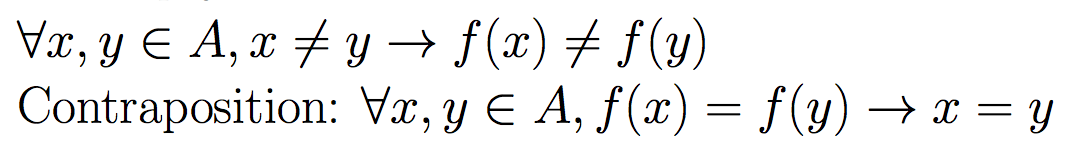 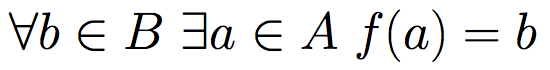 one-to-one (injective) functions
f: Z+  Z+ where f(a) = a2 is one-to-one
f: Z  Z+ where f(a) = a2 is not one-to-one
floor and ceiling function is not one-to-one.
onto (surjective) functions
f:Z  Z, f(x) = x + 1 is onto.
.: R  Z is onto, but not one-to-one
.: R  Z is onto, but not one-to-one
one-to-one and onto (bijection)
f: R  R, f(x) = x + 1 is one-to-one correspondence
f: [0,1]  [0,1/3], f(x) = x/3 is one-to-one and onto.
f: R  R+, f(x) = x2 is not one-to-one, but onto.
f: R  R, f(x) = x3 is injective and surjective.
How to show a function f: A  B is injective?
Direct approach:
Consider arbitrary x,y ε A; x ≠ y
	….  Reduction steps with the goal to show that
            f(x) ≠ f(y)
Contraposition approach:

Suppose x,y  ε A; f(x) = f(y)
	….. Reduction steps with the goal to show that x=y.
Often contrapositive approach is easy when f is an algebraic function
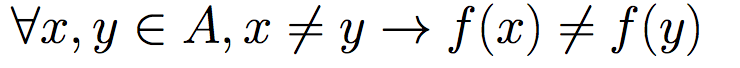 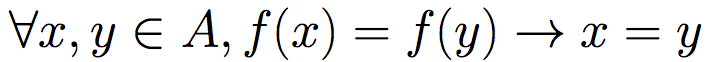 How to show a function f: A  B is surjective?
f is surjective if for all b ε B, there exists a ε A such that f(a) = b. That is 
            f is surjective if 
Contrapositive approach: 
       not (                                      )  f is not surjective
       i.e.                                            f is not surjective
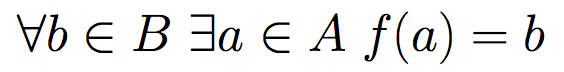 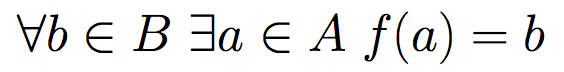 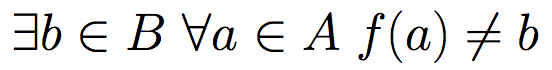 How to show a function f: A  B is surjective?
f: R – {0}  R – {0}, f(x) = 1/x +1. Is it surjective?
Let b ε B be an arbitrary element. Let f(x) = b for some x ε A. This means that 
		1/x + 1 = b
      i.e. x = 1/(b-1). Now x is not defined if b=1. Therefore  f, as defined above, is not an onto function.
Show that g : Z x Z  Z x Z, g(m,n)=(m+n,m+2n)
	is bijective.
Section 5.6Composition and inverse function
Composition functions
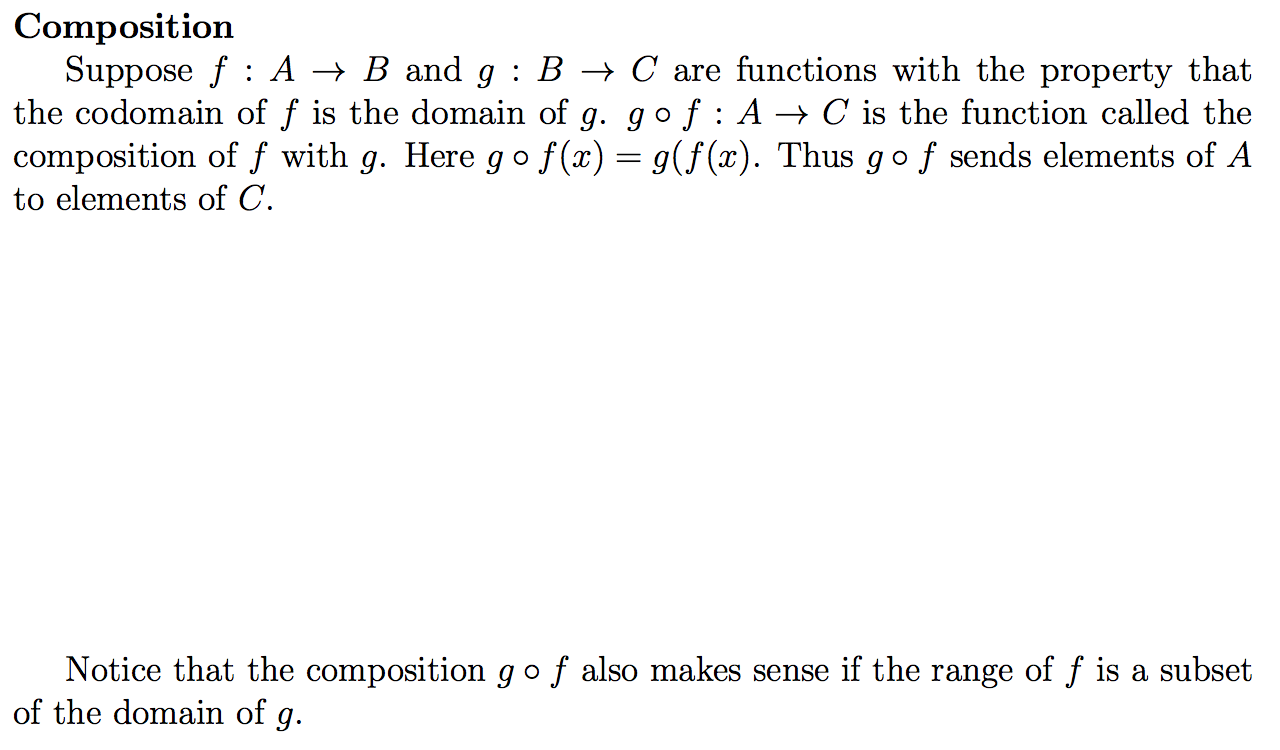 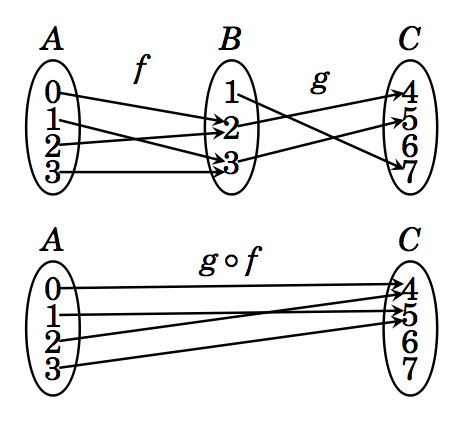 Composition functions (contd)
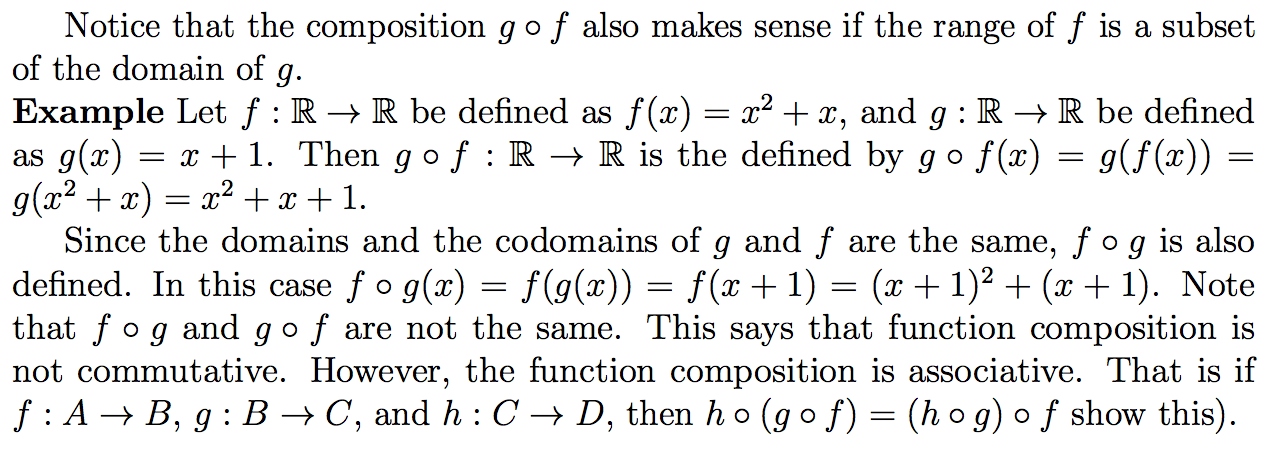 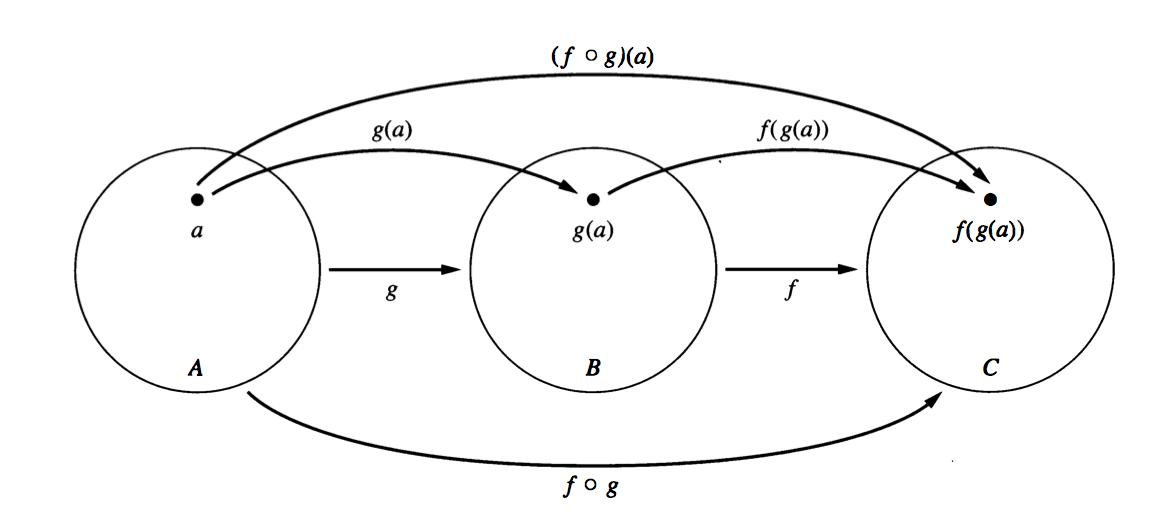 A diagram of compositions of two functions. There is a nice diagram in the text, page 281.
Composition functions (contd)
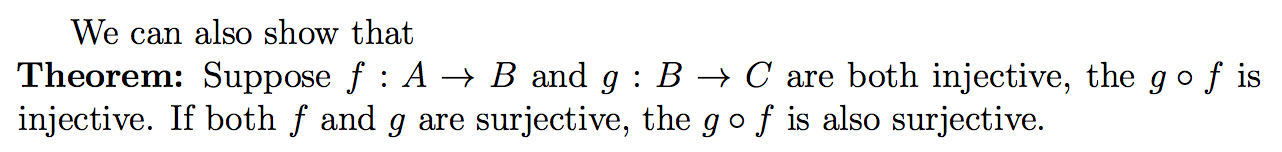 Problems from the text: Section 5.6: 3, 4, 7
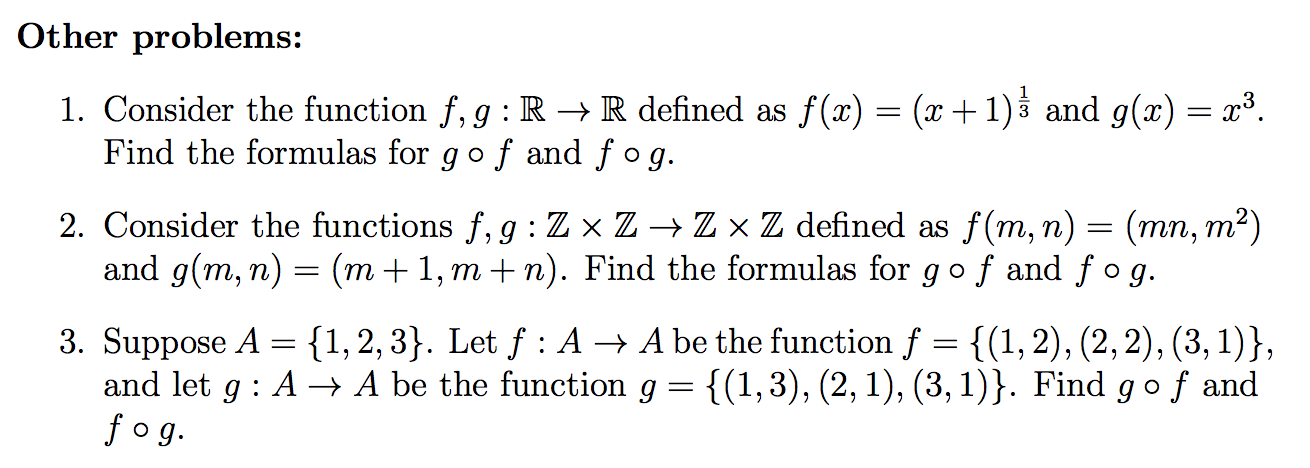 Important functions
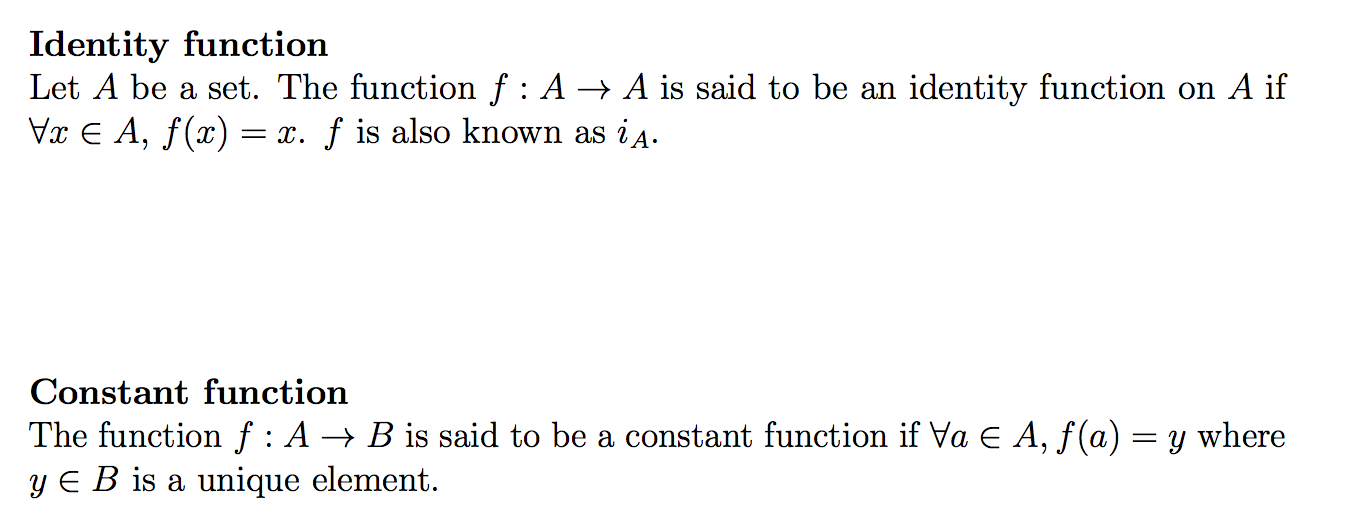 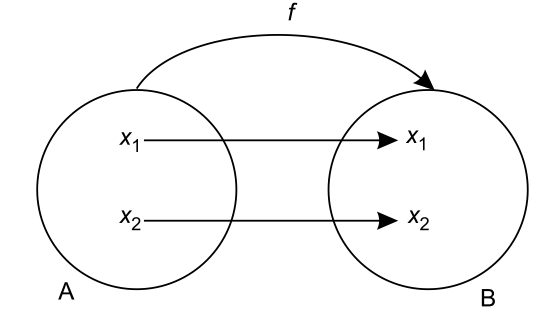 A
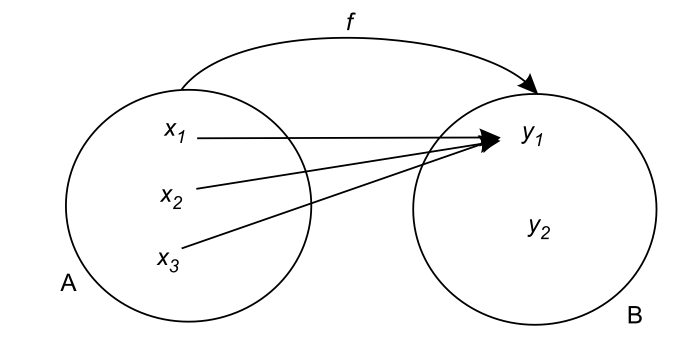 Inverse functions
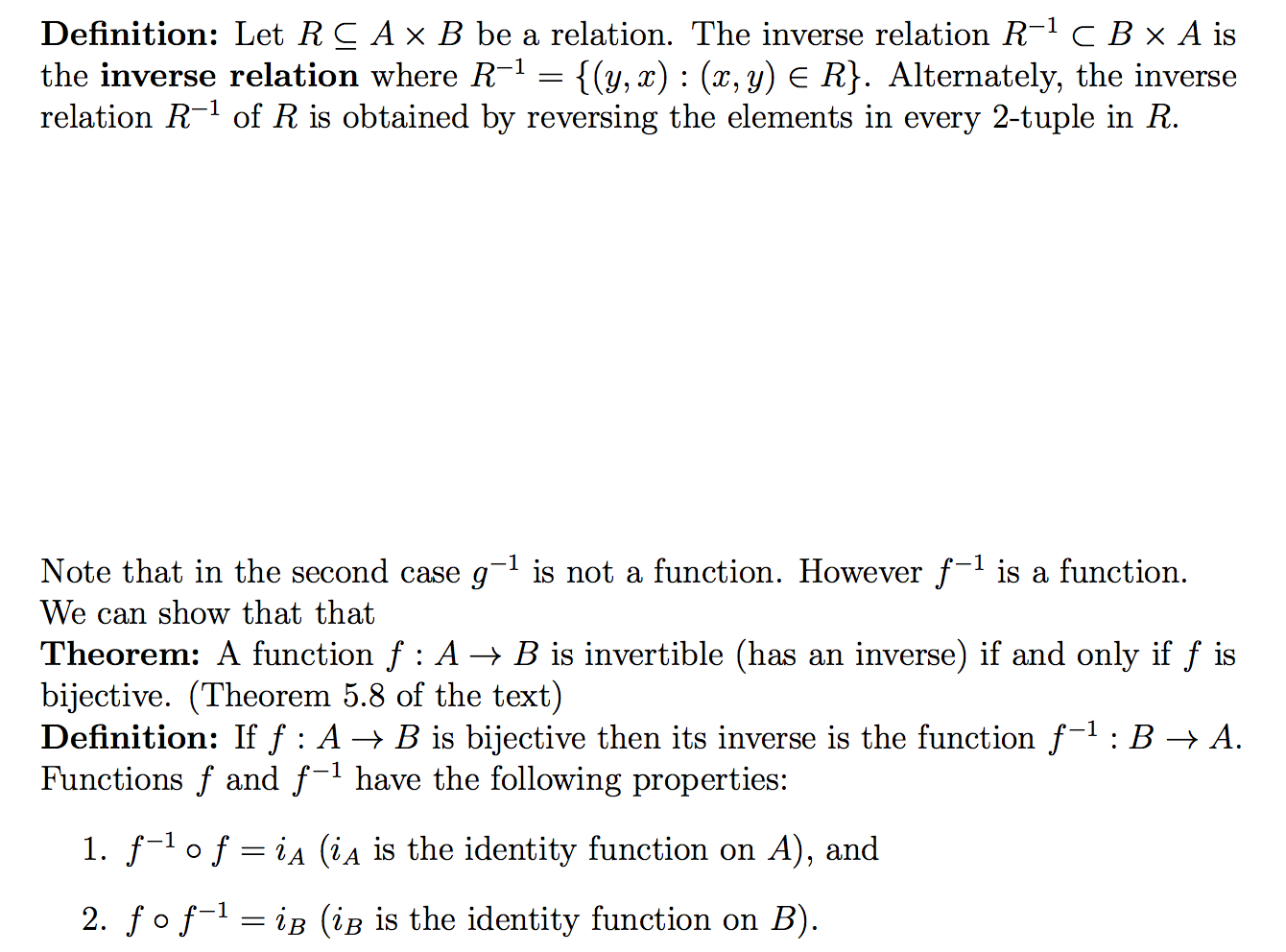 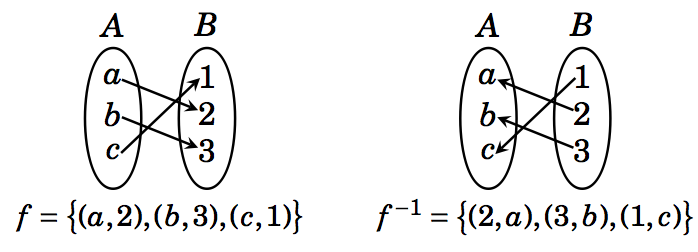 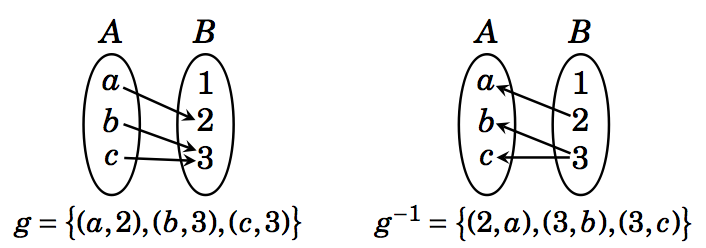 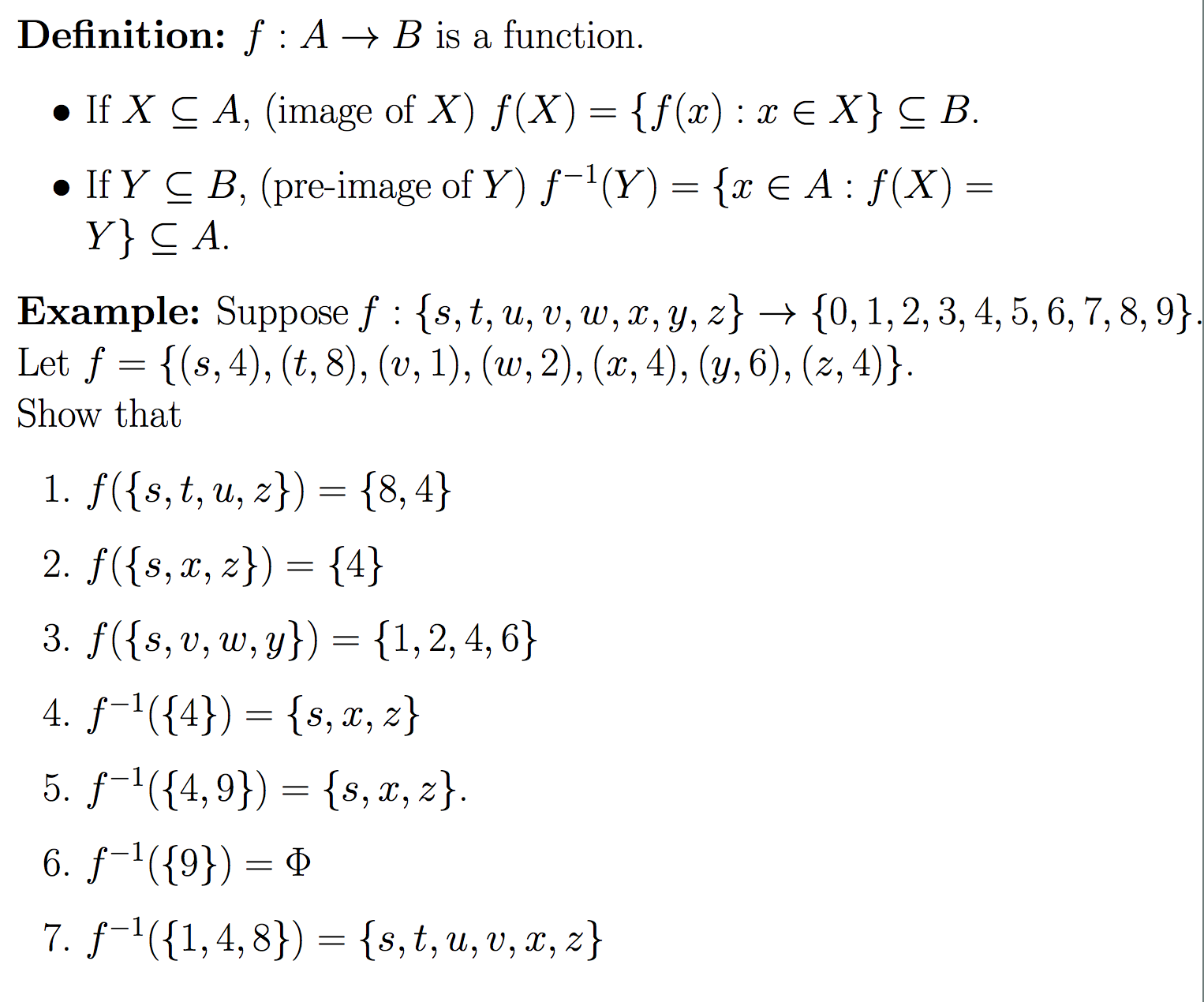 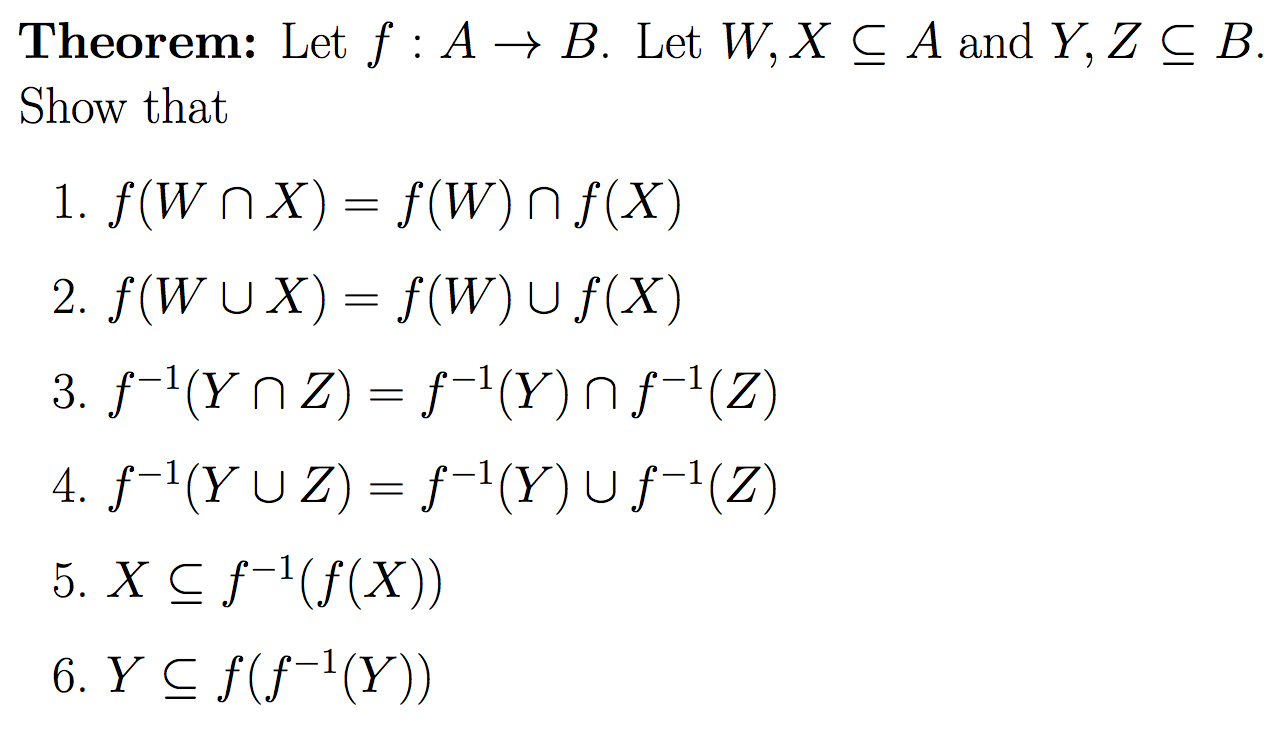 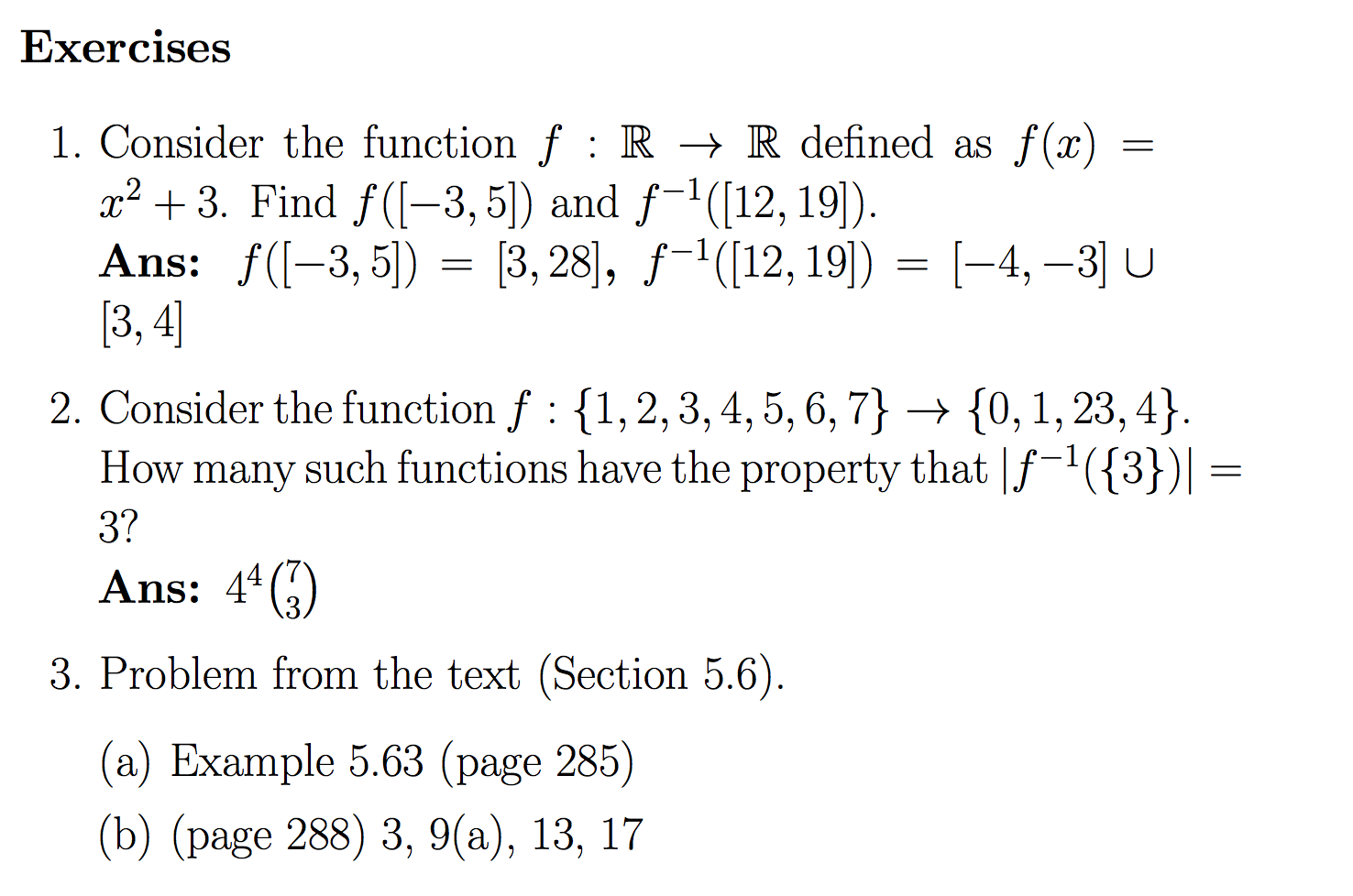